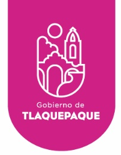 AYUNTAMIENTO DE SAN PEDRO TLAQUEPAQUE
GOBIERNO 2018 - 2021
Secretaria General del Ayuntamiento 

Dirección de Delegaciones y Agencias Municipales
AGENCIA MUNICIPAL DE LA LADRILLERA
INFORME ENERO 2021
Programa / 3. Visitas a Colonias
Ene.
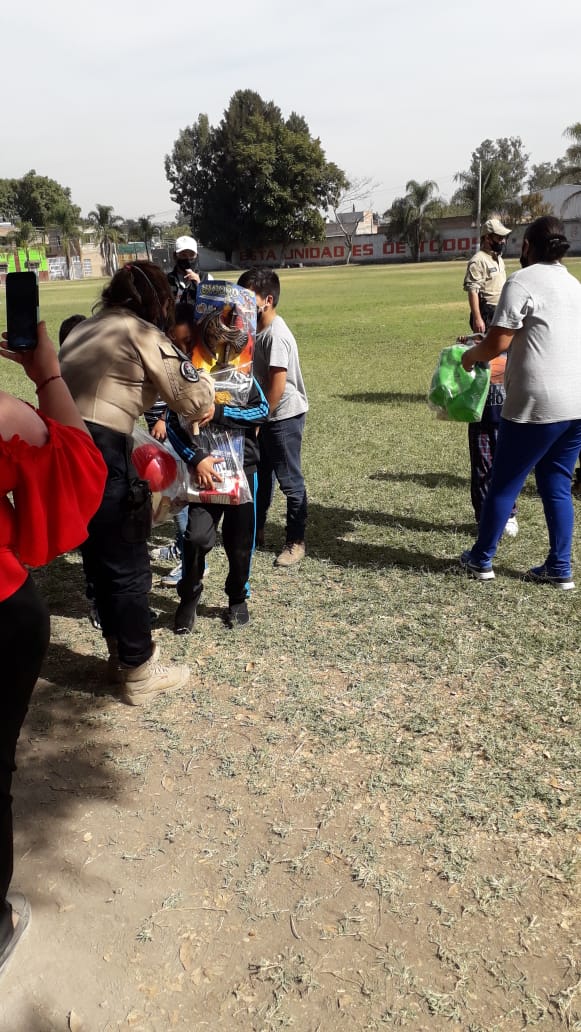 El día 22 de diciembre, 2020

Se realizo la posada tradicional para la comunidad de las Pintas de Abajo donde hubo una asistencia de aproximadamente 200 asistentes.
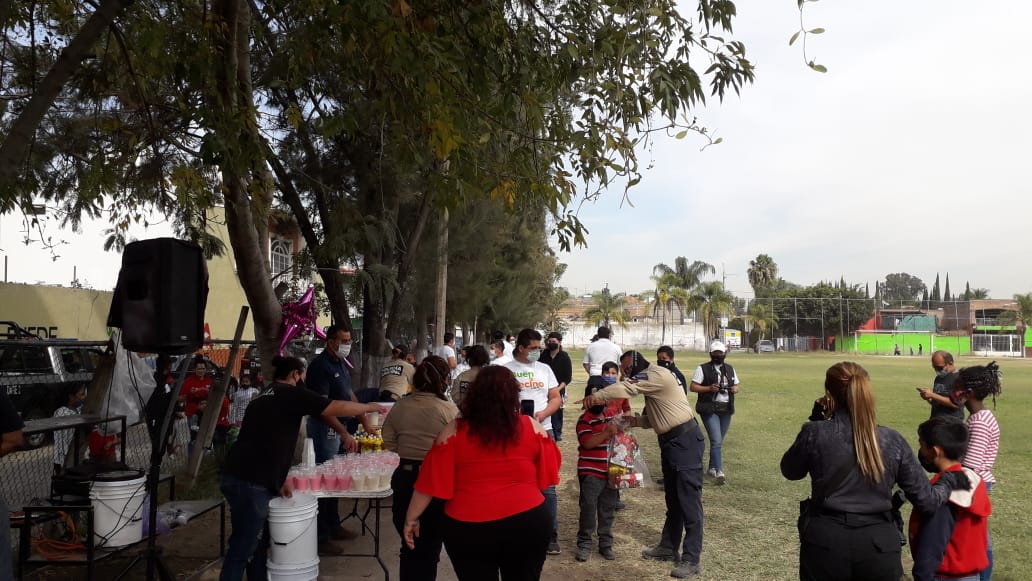 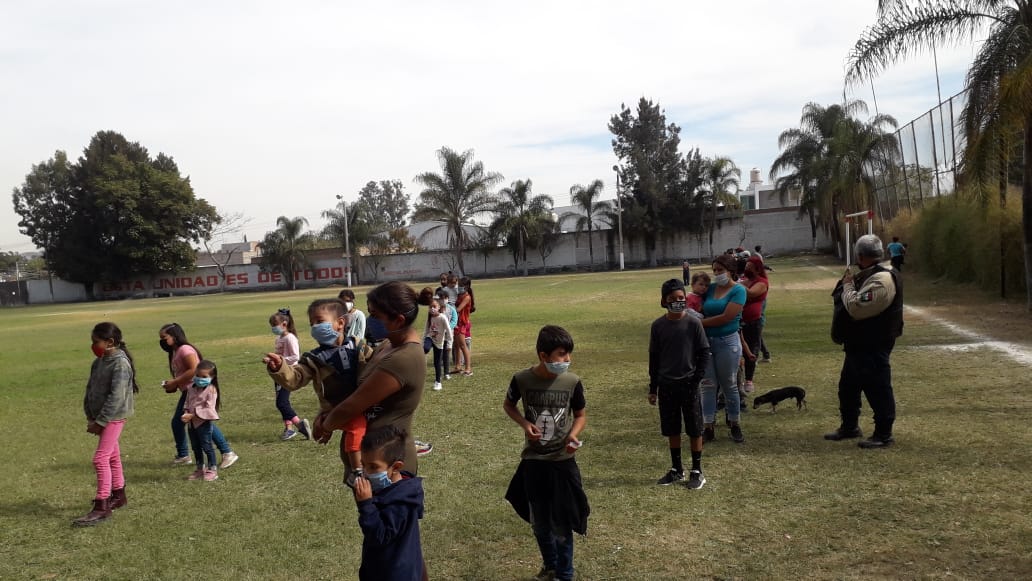 Programa / 3. Visitas a Colonias
Oct.
Ene.
El día 24 de diciembre, 2020

Se realizo la posada tradicional para la comunidad de las Pintas de Abajo donde hubo una asistencia de aproximadamente 200 asistentes, donde nos acompaño la Coordinadora General de Construcción a la Comunidad Mirna Citlalli Amaya de Luna
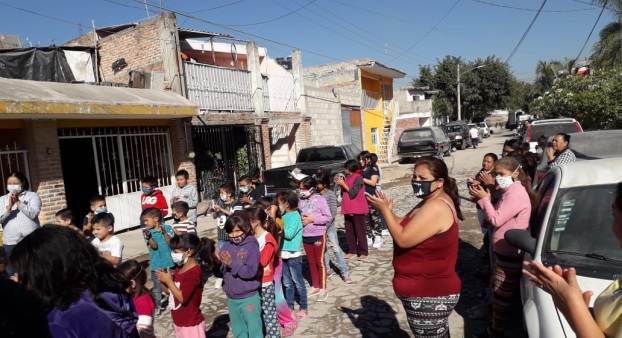 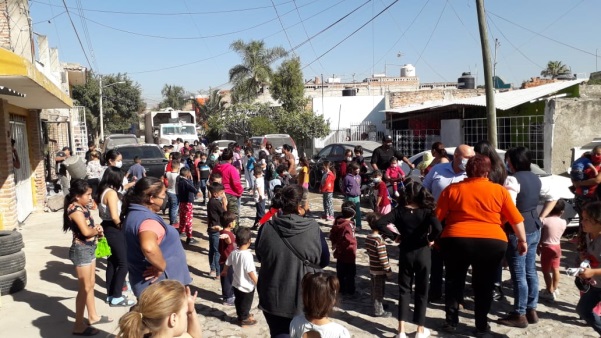 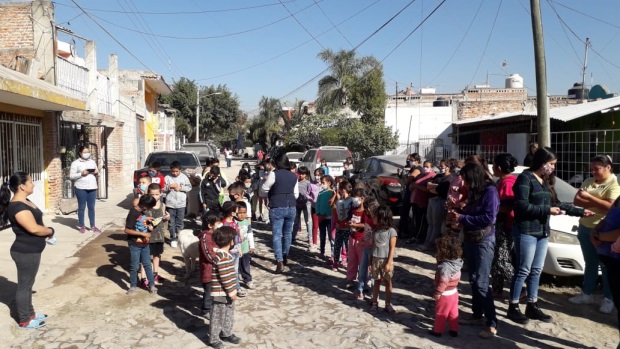 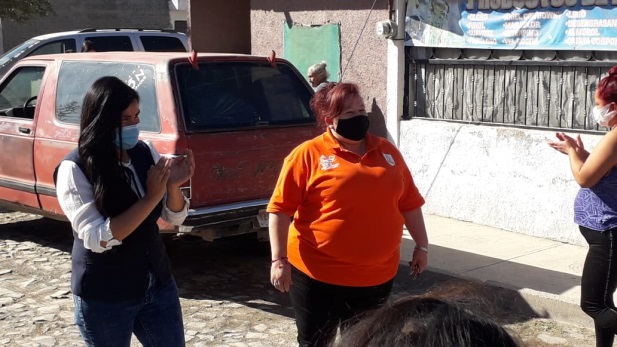 Programa / 3. Visitas a Colonias
Oct.
Ene.
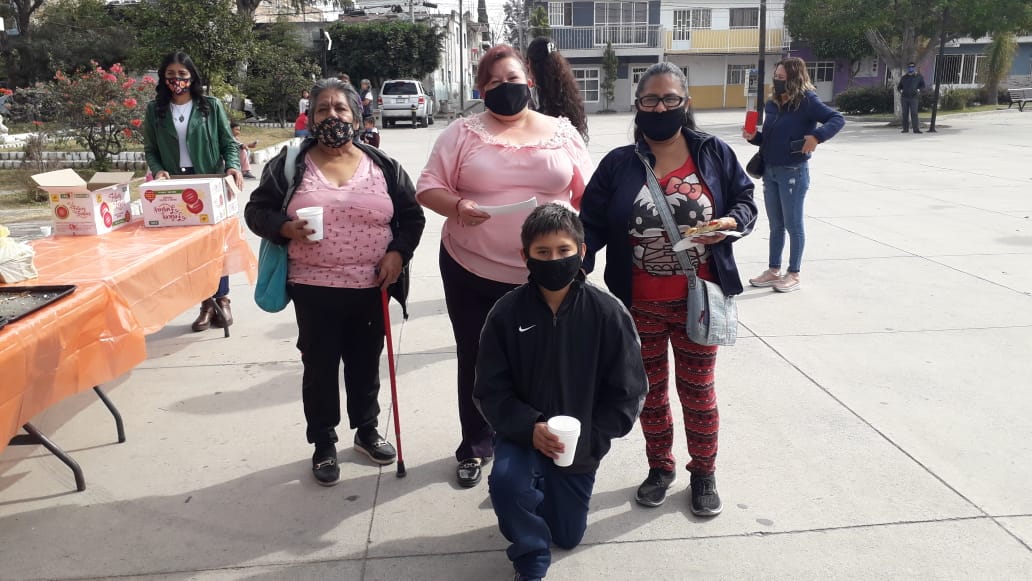 El día 13 de enero, 2021

Se llevo acabo a partir la tradicional rosca de reyes, en la colonia de las Pintas de Abajo donde asistieron aproximadamente  100 personas, donde también nos acompañaron las Regidoras María Eloísa Gaviño Hernández y Betsabé Dolores Almaguer Esparza
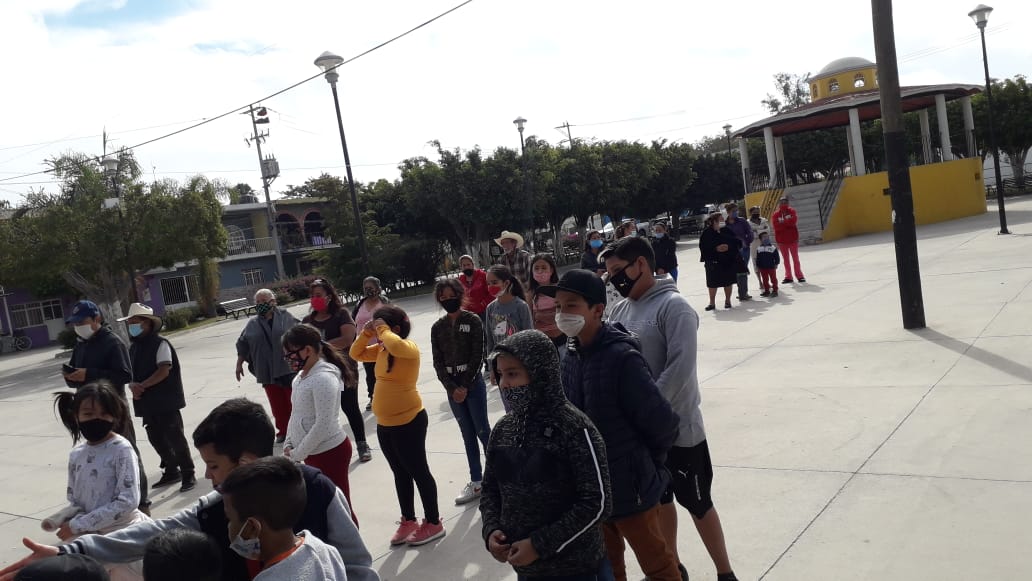 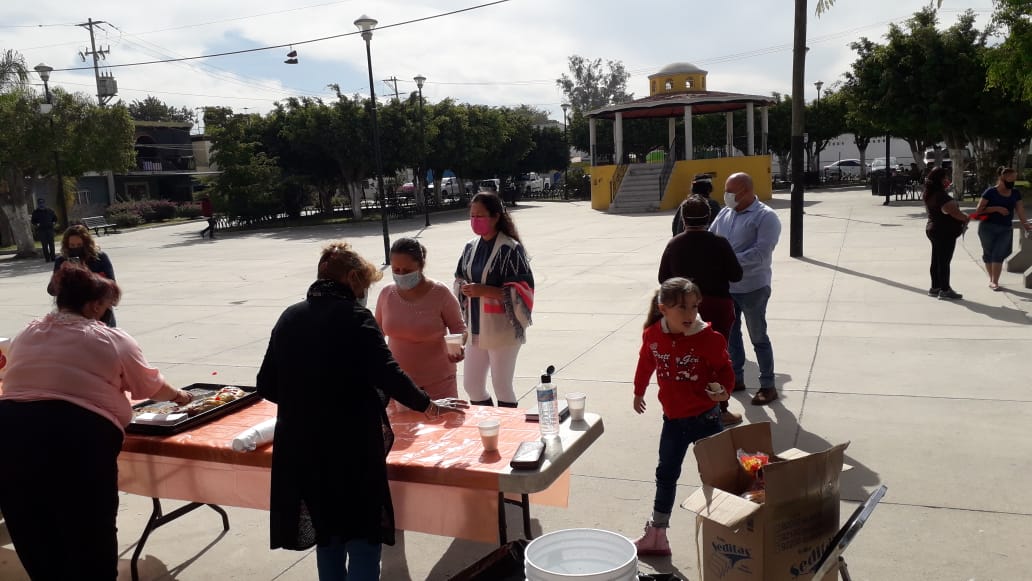 Programa / 6 Actividades Complementarias
Ene
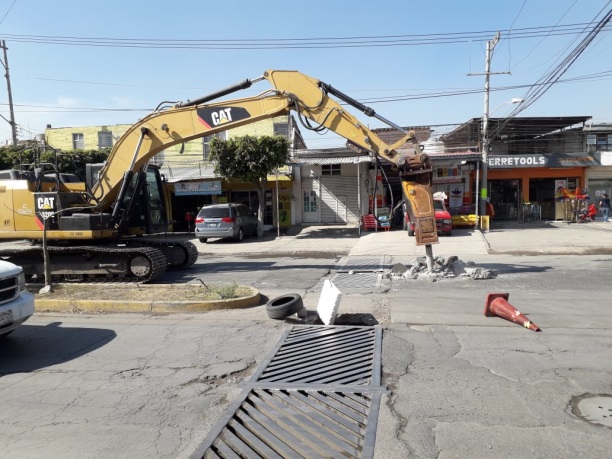 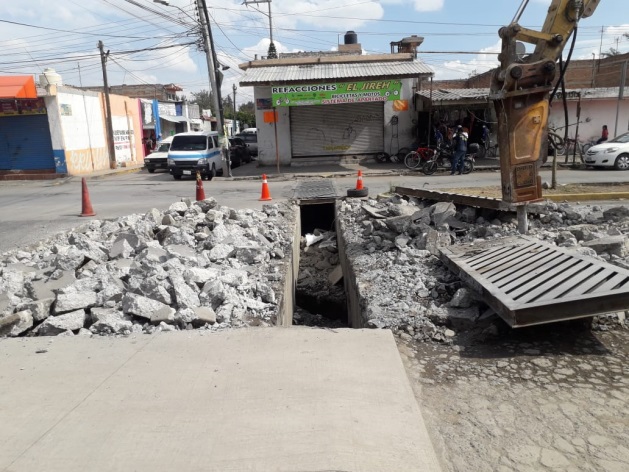 El día 14 de diciembre, 2020

Se llevo acabo por parte de la Dirección de Agua Potable y Alcantarillado con la reparación de la boca de tormenta de Antigua a Carretera a Chapala.
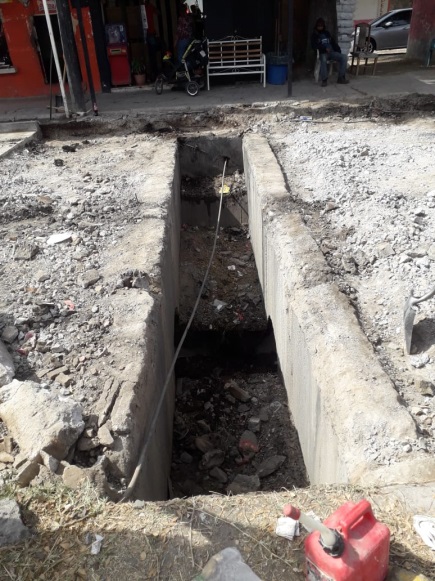 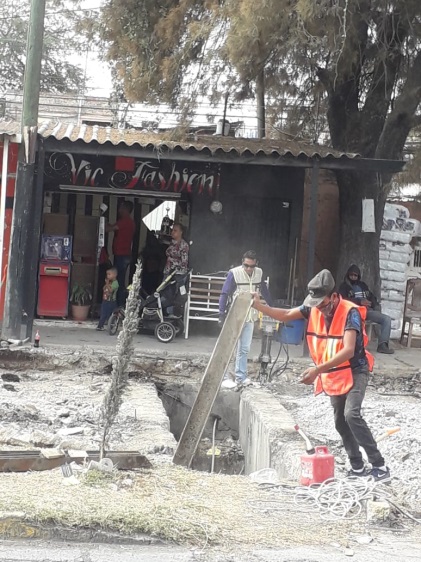 Programa / 3. Visitas a Colonias
Oct.
Ene.
El día 25 de enero, 2021

Se realizo entrega de aproximadamente 100 Despensas para la comunidad de Ladrilleros donde nos acompañaron las Regidoras Betsabé Dolores Almaguer Esparza y Irma Yolanda Reynoso Mercado
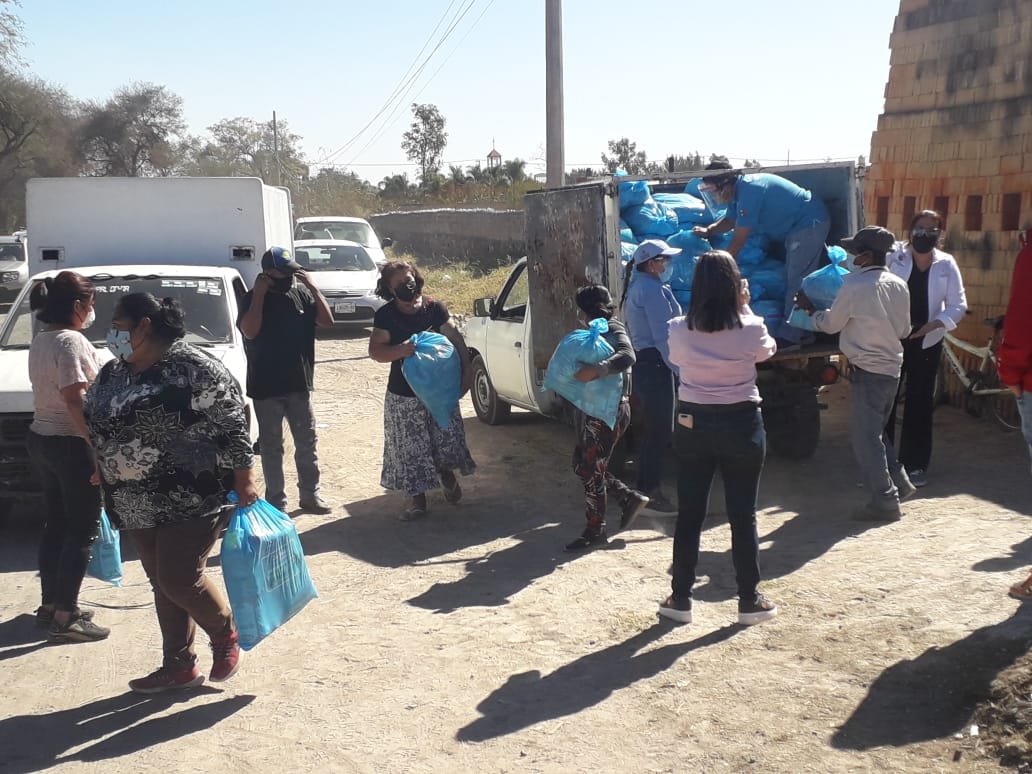 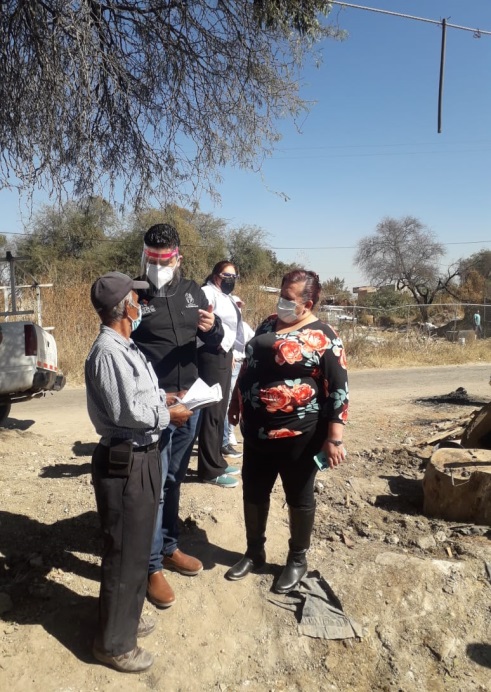 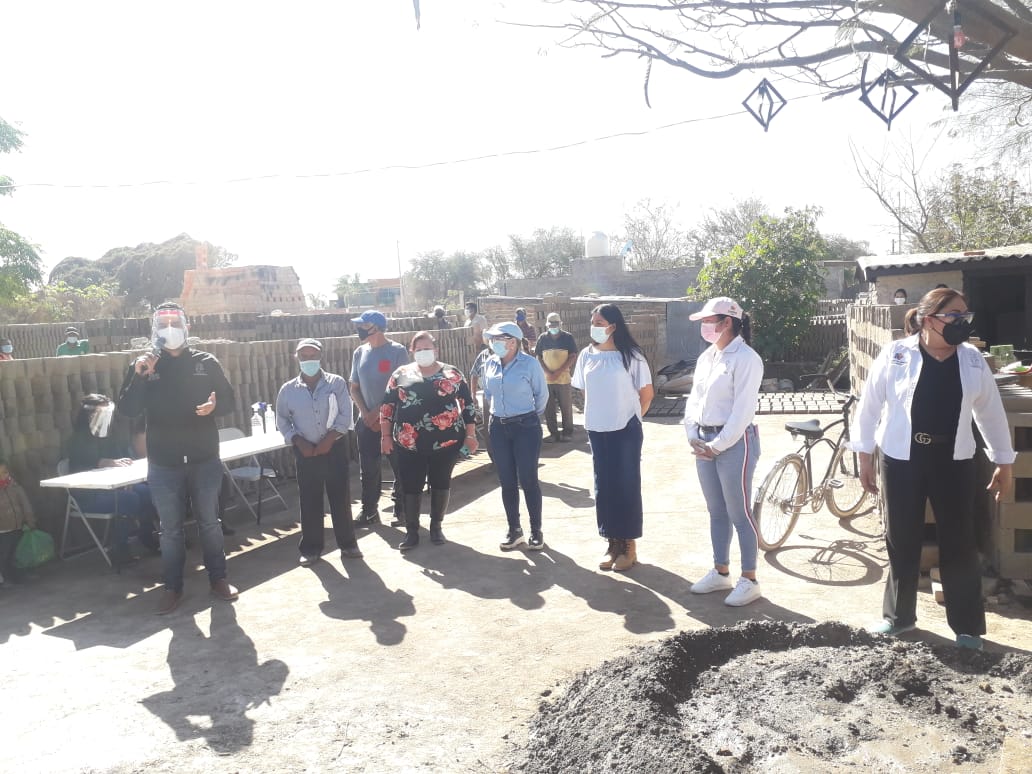 Programa / 6 Actividades Complementarias
Ene
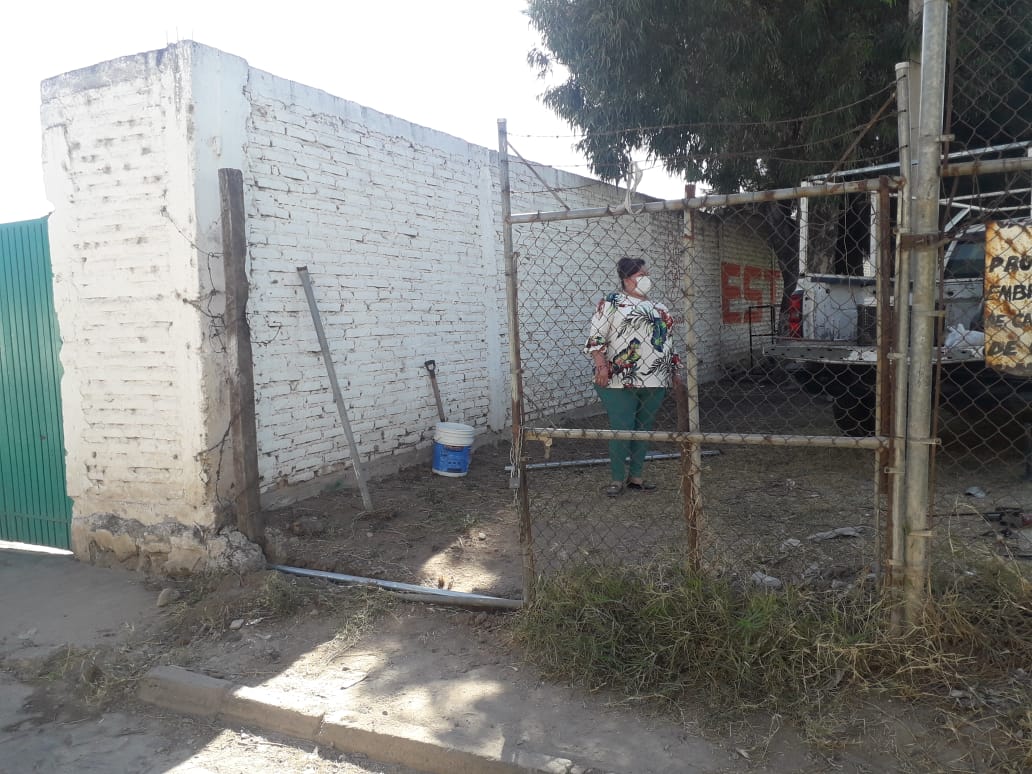 El día 22 de  enero,2021 

Se por parte de COMUDE el mantenimiento a la malla y puertas del campo ROBERTO NERI que pertenece a nuestra comunidad.
Es increíble que no se cuiden los mobiliarios que son para beneficio de todos, se pidió el apoyo ya que rompen las malla para ingresar y el colmo, doblan y quebran tubos que inhabilita las puertas
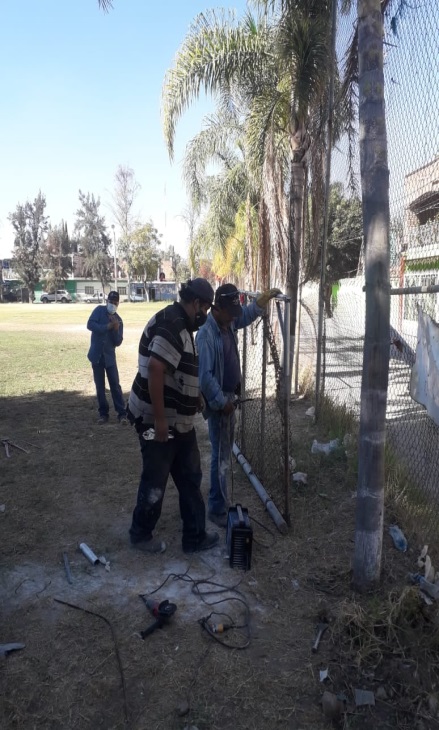 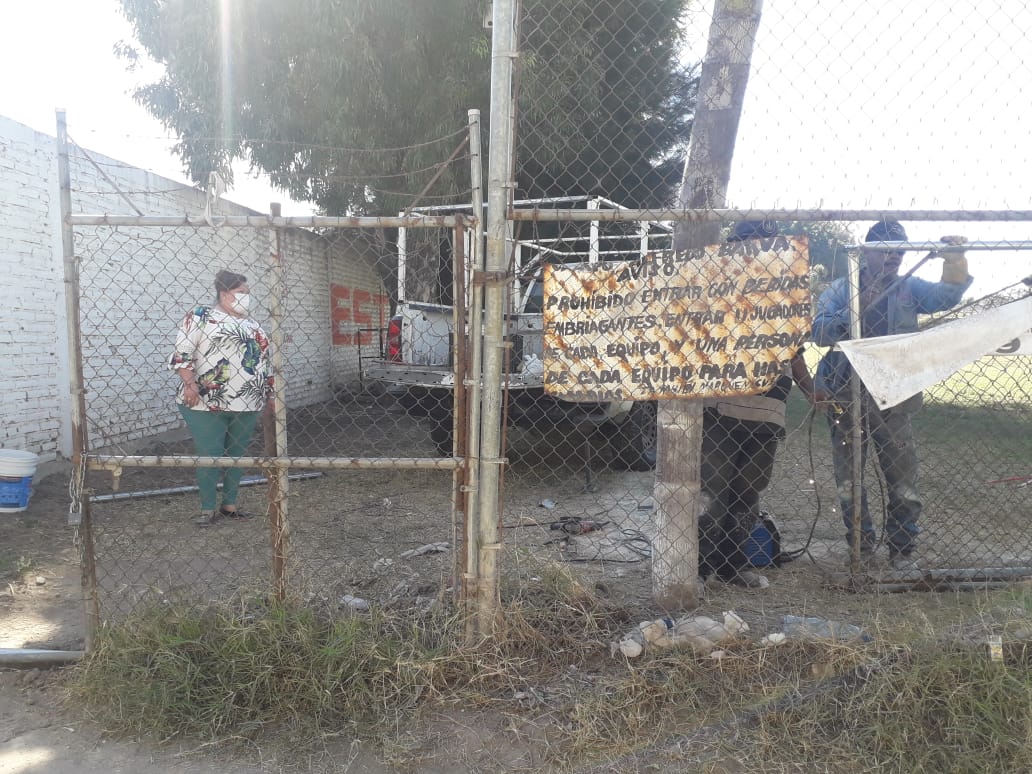